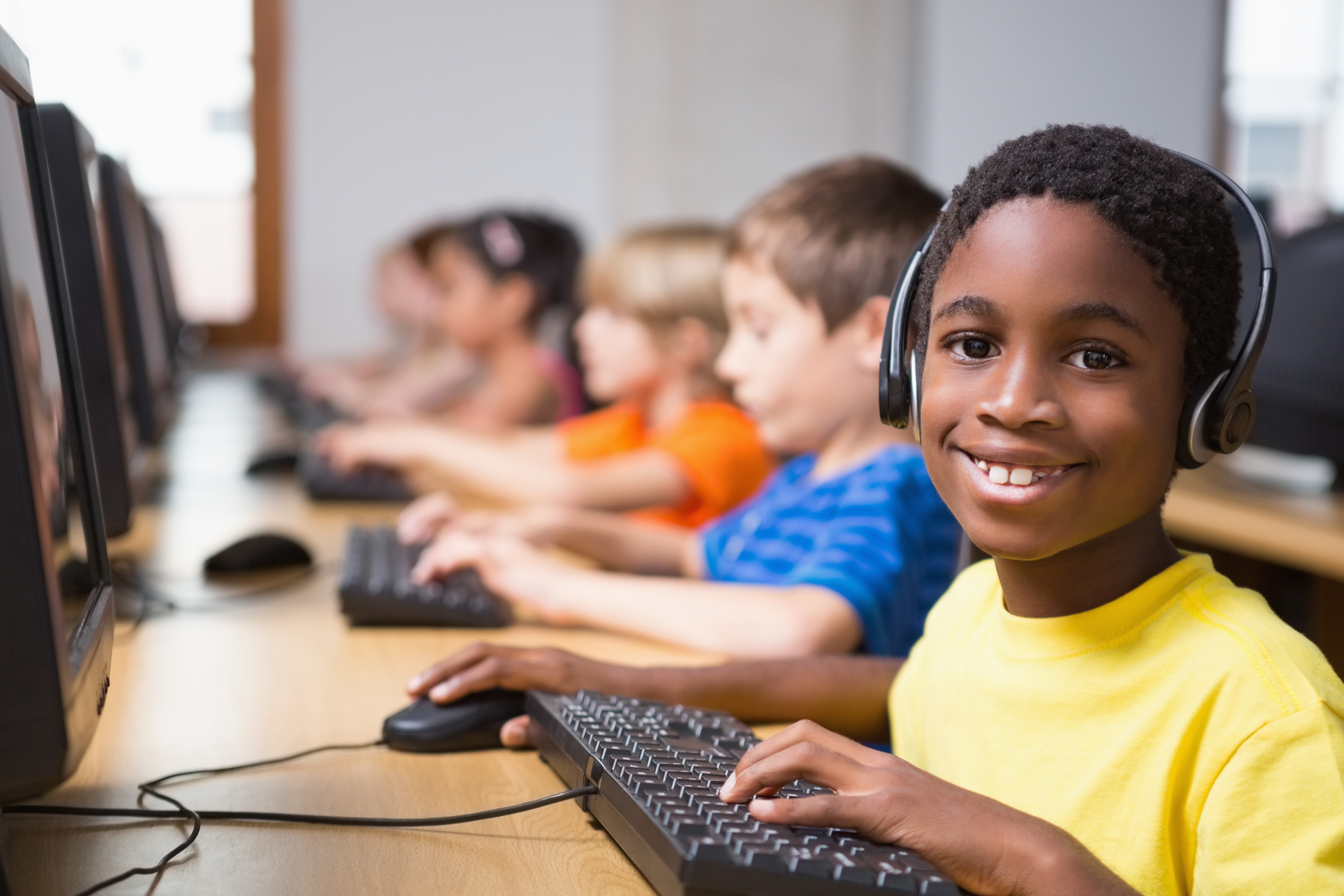 [PROGRAM NAME]

2024-25
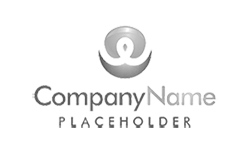 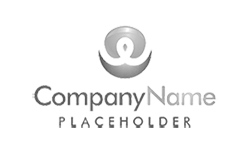 THANK YOU
[PROGRAM NAME] IMPACT
From

Name
To

Name
###
Students reached
###
Thank you for supporting the [PROGRAM NAME] over this past school year! 

Because of your efforts, we were able to make a positive impact on students in our community. 

We look forward to continuing this important work together in the upcoming year.
Schools reached
#,###
Hours of learning
##%
Knowledge gain
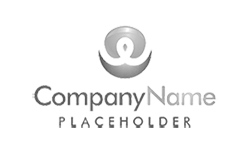